Objetivo:Comprender la función de los adjetivos calificativos en textos orales y escritos.
Profesora: Débora Sepúlveda Salinas
¿Qué son los adjetivos calificativos?
Son aquellas palabras que califican o describen alguna característica del sustantivo
Por ejemplo
Mi pelo es  corto
Adjetivo
Elige el adjetivo que corresponda
divertido
Pepe es
enojón
Elige el adjetivo que corresponda
azul
El auto es
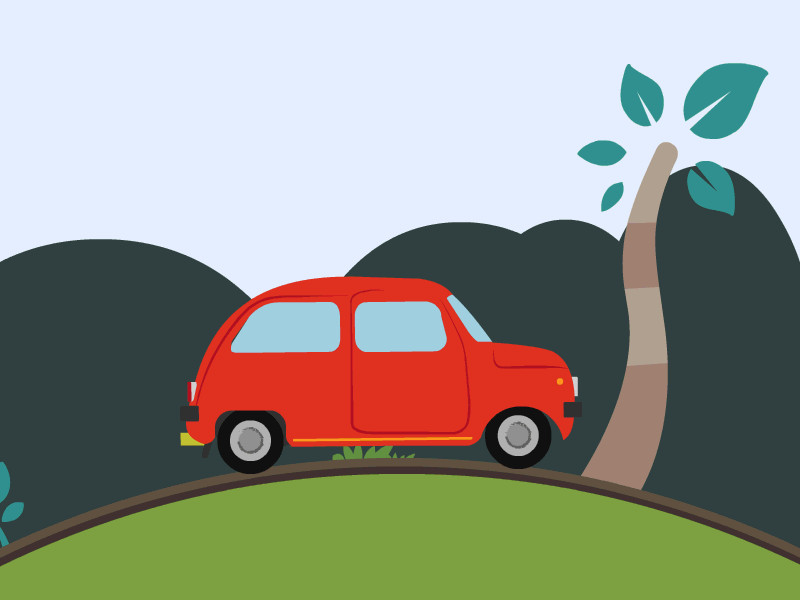 rojo
Elige el adjetivo que corresponda
veloz
La niña es
lenta
Elige el adjetivo que corresponda
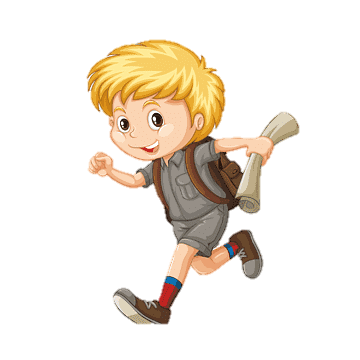 rubio
El niño es
moreno
Ahora trabajemos con el texto de lenguaje
Pág. 117
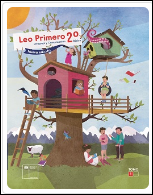 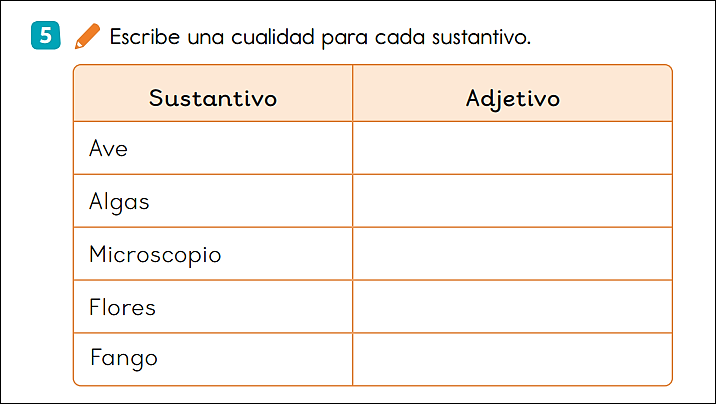 5